Стан Малих ГЕС України
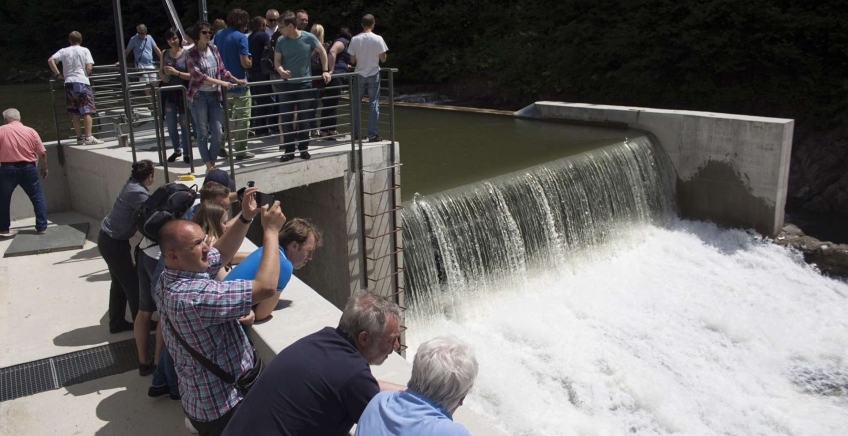 Зміст
1 Різновид  малої гідроенергетики за потужністю 
2 Типи МГЕС за живленням та місцем побудування
3 Історичний стан МГЕС
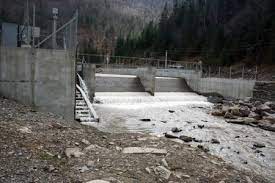 МГЕС України — гідроелектростанції в Україні із потужністю до 10 МВт. Згідно з сучасною міжнародною класифікацією за нормативом ООН, до малих гідроелектростанцій (МГЕС) відносять гідроелектростанції потужністю від 1 до 30 МВт, до міні-ГЕС — від 100 до 1000 кВт, до мікроГЕС — не більше 100 кВт.
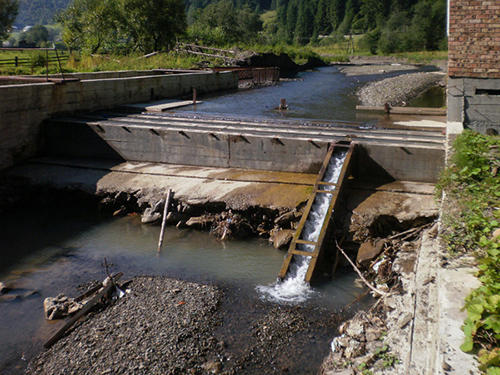 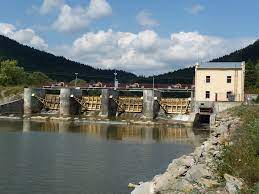 За використанням водних ресурсів і концентрації напорів МГС України поділяють на такі типи :
1 Руслові ГЕС 
2 Пригреблеві ГЕС 
3 Дериваційна ГЕС 
4 Гідроакумулюючі ГЕС
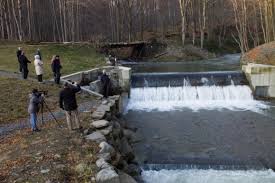 1 Руслові ГЕС
Руслові ГЕС — це зазвичай низьконапірні станції, де напір води створюється безпосередньо за рахунок побудованої греблі, яка повністю перегороджує річку і піднімає рівень води на потрібну величину. Будівля ГЕС входить до складу греблі і безпосередньо приймає напір води. Інколи це єдина споруда, що здатна пропускати воду, оскільки в греблі не передбачені інші спеціальні водоспускні отвори чи шлюзи. Такі гідрооб'єкти будують на повноводних рівнинних річках та гірських річках, у місцях, де є вузьке русло з високими берегами.
2Пригреблеві ГЕС
Пригреблеві ГЕС — високонапірні станції, в яких будівля ГЕС розміщена за греблею, в її нижній частині. Вода до турбін станції подається через спеціальні напірні лотки чи тунелі, а не безпосередньо як в руслових. Висота греблі в даному випадку значно вища, ніж у руслових ГЕС, інколи це може бути і дві греблі. Обмежувальним чинником висоти греблі і водночас потужності таких ГЕС є площа затоплення і підтоплення навколишніх земель.
3 Дериваційна ГЕС
Дериваційна ГЕС — станції, напір води для яких створюється за рахунок напірної чи безнапірної деривації. Під деривацією у гідротехніці розуміють сукупність гідротехнічних споруд, що відводять воду з річки, водосховища або іншої водойми і підводять її до відповідних гідротехнічних споруд. Розрізняють такі типи дериваційних споруд — безнапірні (канал, тунель, лоток) і напірні (трубопровід, напірний тунель). Напірний тип застосовується в тому разі, якщо є істотні (більше кількох метрів) сезонні або тимчасові коливання рівня води в місці її забору.
4 Гідроакумулюючі ГЕС
Гідроакумулюючі ГЕС — здатні акумулювати вироблену ними надлишкову електроенергію в системі та генерувати її в періоди інтенсивнішого споживання.
3 Історичний стан МГЕС
 1 В спалах будівництва малої гідроенергетики в Укарїні ;
2 Занепад малих ГЕС;
3 Обставини нашого часу
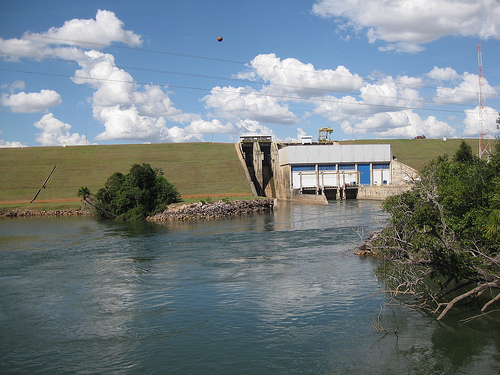